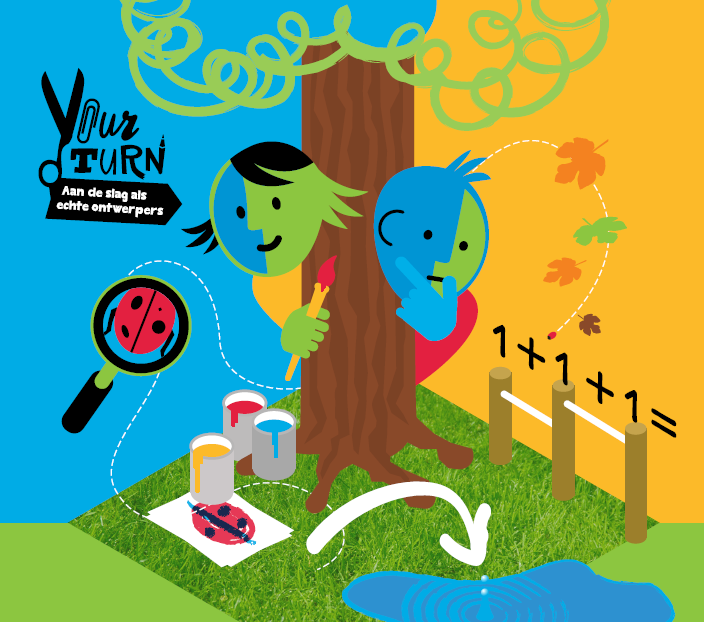 Ontwerp een 
buitenles
Les 1
Les 1
Wat gaan we vandaag doen?
Introductie op het project
Oriëntatie op buitenspelen
Ervaringen verzamelen
Teamnaam verzinnen
Afsluiten
Wat is jouw favoriete buitenactiviteit?
Deze leerlingen krijgen buiten les!
[Speaker Notes: Deze leerlingen krijgen buiten les - Jeugdjournaal - https://youtu.be/XjYIvVH90CQ]
Wat gaan we doen?
Iets “ontwerpen” 

Een buitenles voor groep 3 of 4

Zodat de kinderen leren leuker vinden en meer buiten kunnen zijn
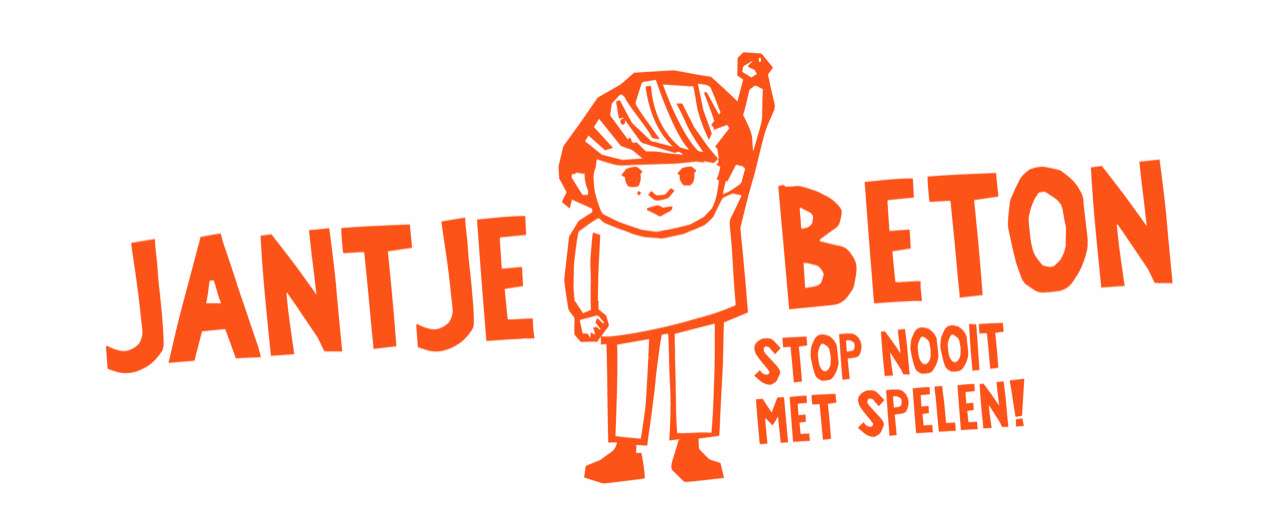 [Speaker Notes: Eventueel:
Het thema van de buitenles vertellen als dit als gekozen is
Dat de leerkracht uit groep 3 of 4 een van de lessen echt gaat uitvoeren
-   Dat de school mee doet aan de nationale buitenlesdag van Jantje]
Wat doet een ontwerper?
https://youtu.be/WxQW-mGMrjk
[Speaker Notes: https://youtu.be/WxQW-mGMrjk of www.ditdoeik.nl/basisschool zoekterm: spelontwerper]
De stap van vandaag
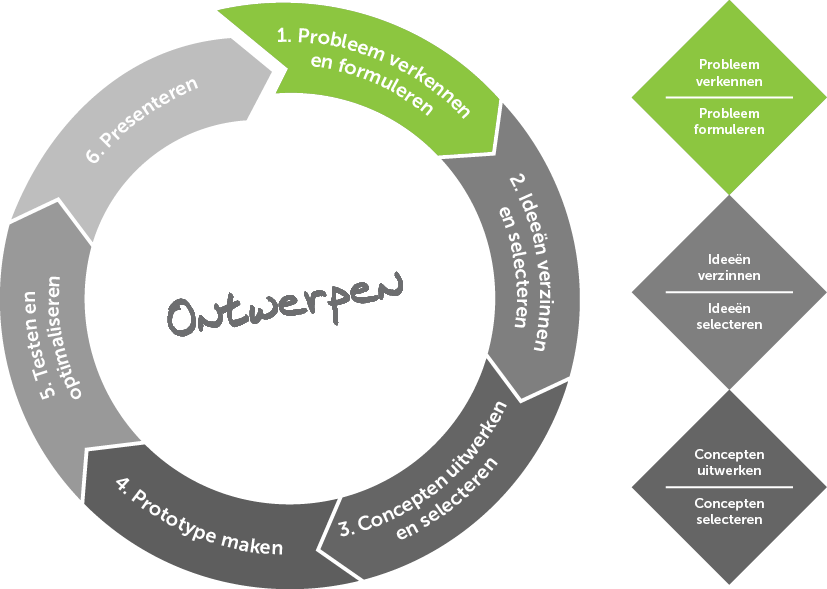 Ervaringen-verzamelaar
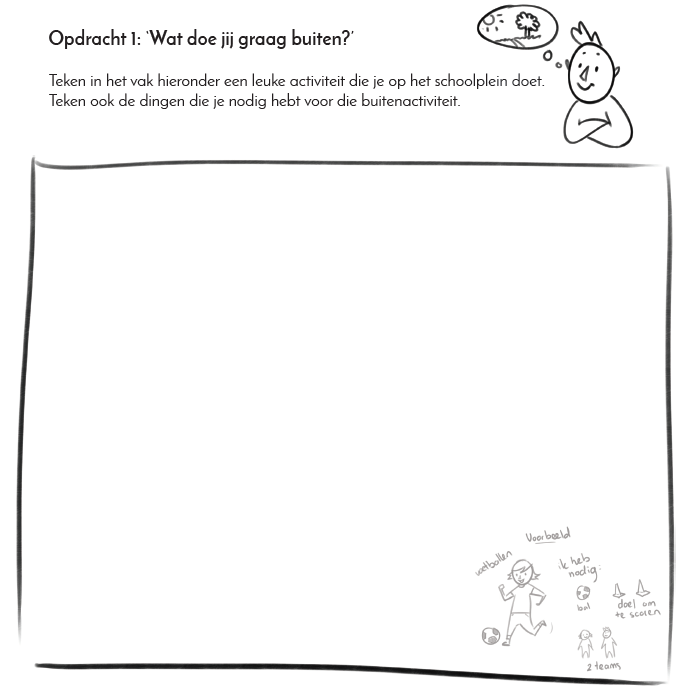 Vul het werkblad thuis in. Wat doe jij graag buiten?
Neem het ingevulde blad mee op:
[Speaker Notes: Als je alleen de omgevingsvlog doet deze dia verwijderen]
Vlog
Maak in tweetallen een vlog. Wat deed jij in groep 3?
Wissel jullie vlog uit met een ander tweetal.
Wat zijn de overeenkomsten en verschillen? Wat valt jullie op?
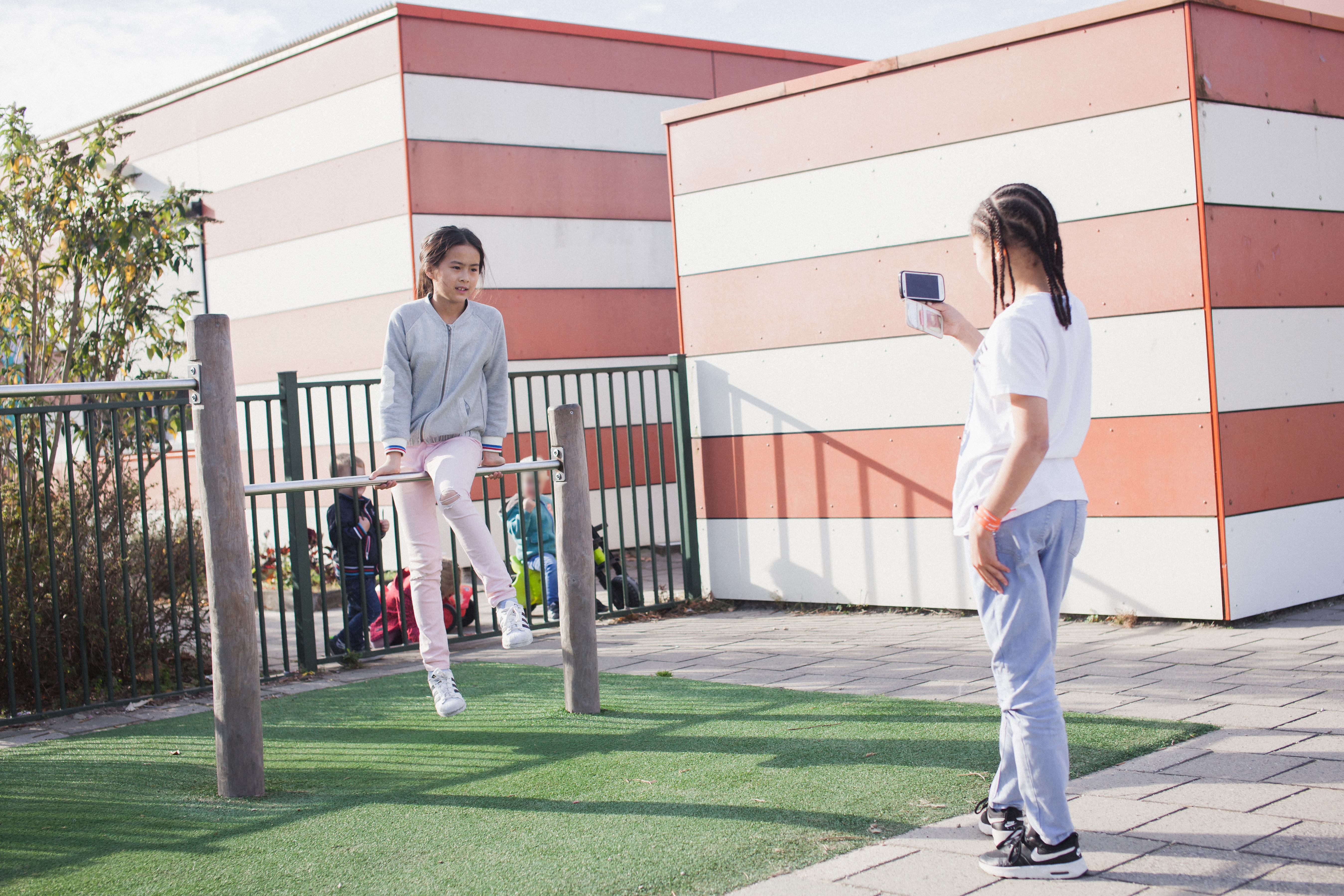 Teamnaam en teamlogo
Bedenk ideeën voor een teamnaam en teamlogo
Versier jullie teammap
Terugblik
Hoe ging het vandaag?

Volgende keer:
Ervaringen uitwisselen
Probleem verkennen